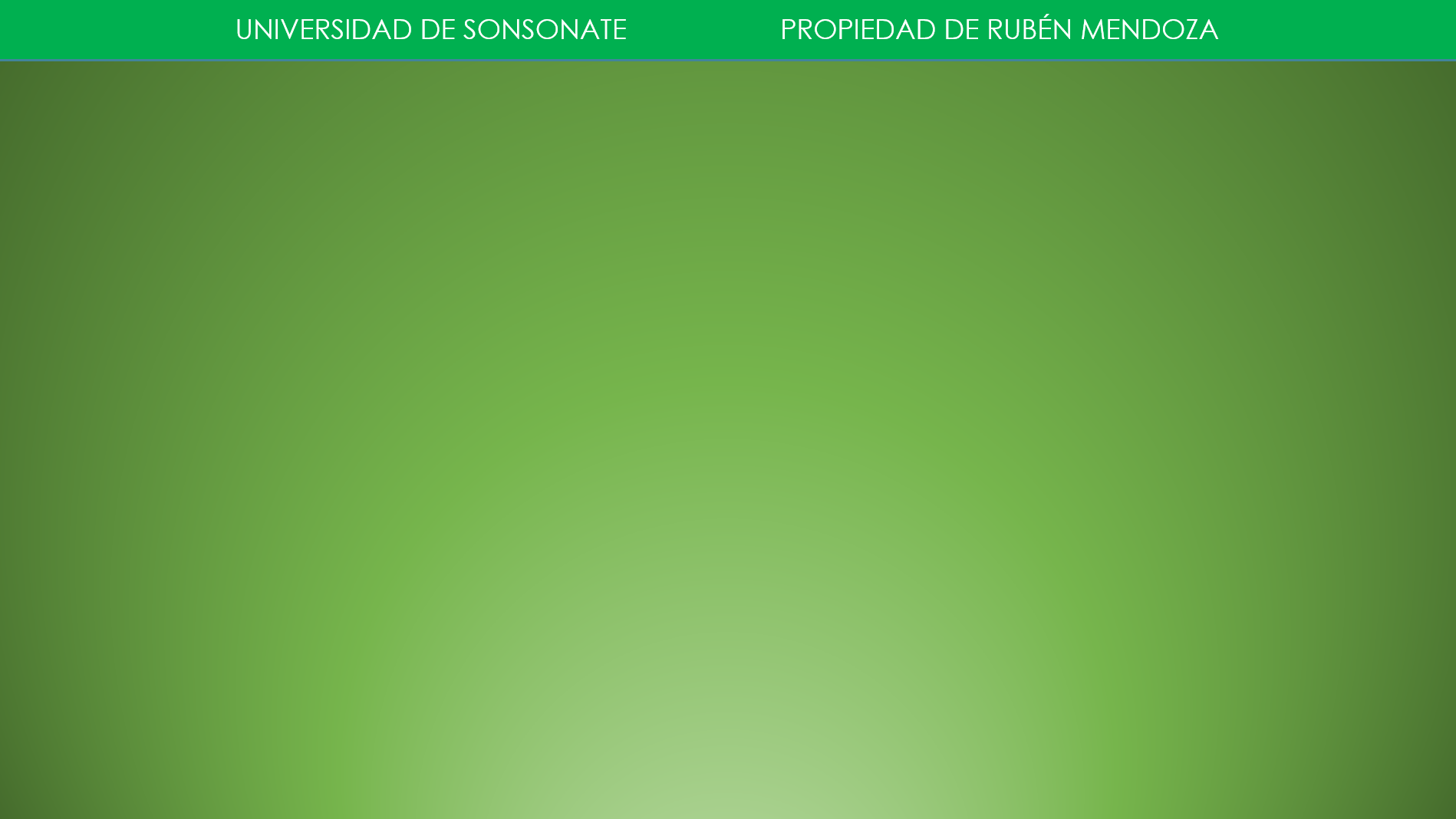 2. Una partícula pasa frente a un observador que ha colocado dos marcas en el camino; una a 300 metros y otra a 500 metros de donde él se encuentra realizando las mediciones. La partícula pasa frente a la marca de 300 metros en 12 segundos, y frente a la marca de 500 metros en 20 segundos. Compruebe que la partícula se mueve con velocidad constante y calcule esa velocidad.
Analizando el momento que pasa por el punto B, en t=20 s y que tiene una posición de 500 m, y pensando que inicialmente en t=0 el objeto estaba en el punto 0:
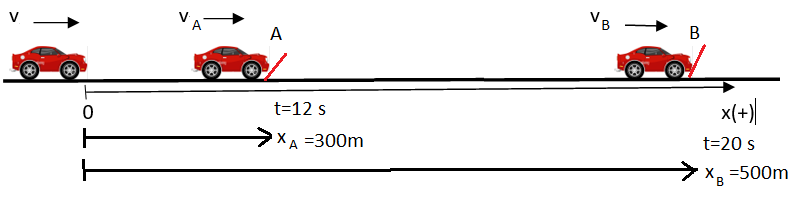 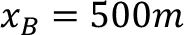 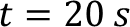 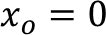 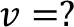 Analizando el momento que pasa por el punto A, en t=12 s y que tiene una posición de 300 m, y pensando que inicialmente en t=0 el objeto estaba en el punto 0:
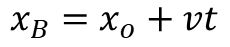 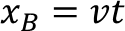 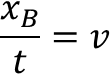 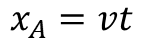 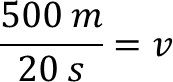 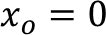 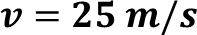 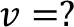 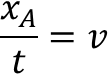 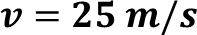 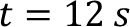 Se concluye que la velocidad que tiene en ambos momentos es la misma, es decir si se mueve con velocidad constante ya que tiene desplazamientos iguales en tiempos iguales (se mueve 25 metros cada segundo a partir del punto 0).
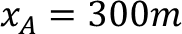 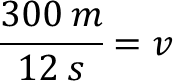 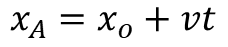